Exploring Microsoft Office Word 2010
by Robert Grauer, Michelle Hulett, and Mary Anne Poatsy




Chapter 4
Document Productivity
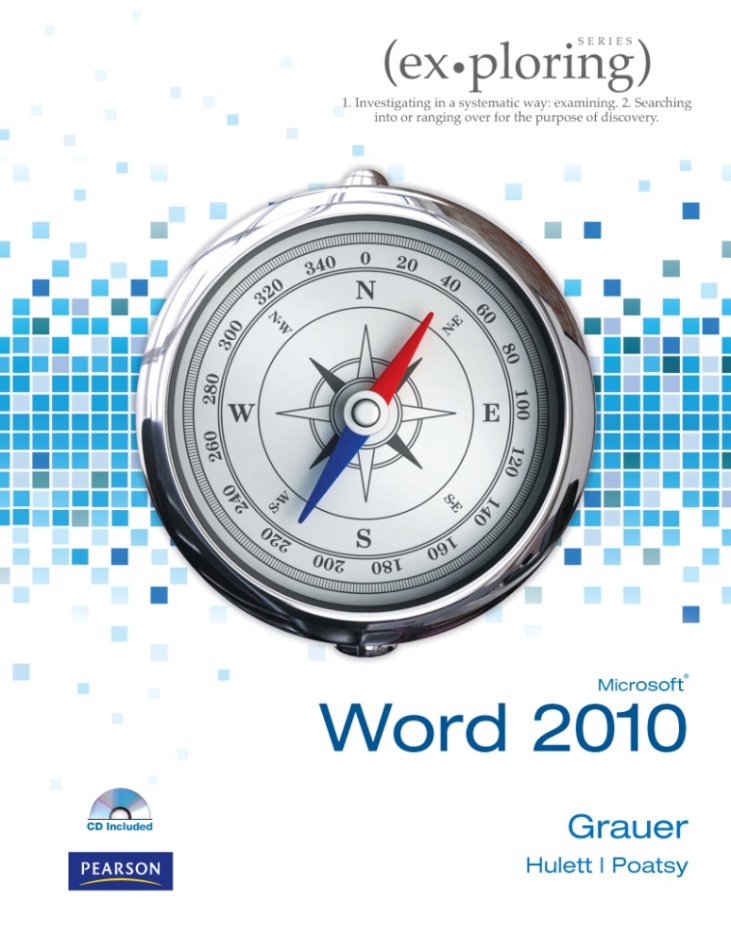 Copyright © 2011 Pearson Education, Inc. Publishing as Prentice Hall.
1
[Speaker Notes: This chapter focuses on working with tables and mail merge. The skills introduced in the chapter will increase your productivity as you work with Microsoft Word.]
Objectives
Insert a table
Format a table
Sort and apply formulas to table data
Convert text to a table
Copyright © 2011 Pearson Education, Inc. Publishing as Prentice Hall.
2
[Speaker Notes: The objectives of this chapter are to:
  Insert a table
  Format a table
  Sort and apply formulas to table data
  Convert text to a table

The objectives continue on the next slide.]
Objectives (continued)
Select a main document
Select or create recipients
Insert merge fields
Merge a main document and data source
Copyright © 2011 Pearson Education, Inc. Publishing as Prentice Hall.
3
[Speaker Notes: Additional objectives include to:
  Select a main document
  Select or create recipients
  Insert merge fields
  Merge a main document and data source]
Tables
Column
Row
Cell
Copyright © 2011 Pearson Education, Inc. Publishing as Prentice Hall.
4
[Speaker Notes: The table feature in Word enables you to organize a series of data in a columnar list format such as employee names, inventory lists, and e-mail addresses. They enhance the appearance of the document and improve readability. The donor registry table shown here is an example of a table that looks impressive but is easy to create. Understanding the basic concepts of a table is important. Tables consist of columns and rows. The intersection of a column and row is a cell. Cells contain a single piece of data.]
Insert a Table
Select cells for table size
Insert Table
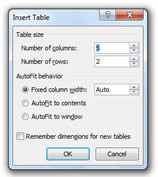 Size in rows and columns
Copyright © 2011 Pearson Education, Inc. Publishing as Prentice Hall.
5
[Speaker Notes: You create a table using the Insert tab. Click Table in the Tables group to see a gallery of cells. Drag across the cells, selecting the number of columns and rows you require in the table. An alternative is to click the Insert Table Command below the gallery to display the Insert table dialog box, where you can enter numbers for the columns and rows you need.

After creating the table, you can enter text, numbers or graphics into the individual cells of the table. Text wraps as it is entered in a cell so that it stays within the cell. You can format the contents of cells using the normal formatting commands for fonts and paragraph alignment. Multiple cells can be selected at one time so that you can format the contents of the cells, or you can format cells individually.

The Tab key functions differently within a table than in a normal document. Press Tab to move to the next cell in the current row, or if you are in the last cell in a row, to move to the first cell on the next row. To move to a previous cell, press Shift+Tab. When you press Tab in the bottom right cell of a table, a new row is added to the table.]
Select a Table
Table Move handle
Design
Layout
Copyright © 2011 Pearson Education, Inc. Publishing as Prentice Hall.
6
[Speaker Notes: After the table is created, enhancements and modifications are made using the Table Tools Design and Layout tabs, shown here. Click a cell in the table and then click either the Design or Layout tab. A ScreenTip describes the function of the commands if you hover the mouse pointer over the command. When you hover the mouse pointer over the table, the Table Move handle displays. Click the handle once to select the whole table at one time. This is useful when working with the Design or Layout tabs.]
Insert and Delete
Delete
Insert commands
Layout
Copyright © 2011 Pearson Education, Inc. Publishing as Prentice Hall.
7
[Speaker Notes: After the table has been created, you can change the layout by adding more rows or columns, or deleting rows or columns. Click in the table where you wish to modify it, and then click the Table Tools Layout Tab, as shown here. The Insert and Delete commands enable you to add new or delete existing rows or columns. Insert Above and Insert Below place new rows into the table. Insert Left and Insert Right add new columns to the table.

There are two options for deleting. You can delete a row or column in a table, or you can delete the data in a cell, row, or column and retain the empty cells in the table for use later. To delete a row or column, select a cell in the row or column you wish to delete, and then click the Delete button on the Table Tools Layout Tab. Select the appropriate delete command from the list which includes, Delete Columns and Delete Rows. To delete just the data in the table, select the cell from which you want to delete the data, and press Delete on the keyboard.]
Merge and Split Cells
Merge Cells
Split Cells
Selected
cells
Copyright © 2011 Pearson Education, Inc. Publishing as Prentice Hall.
8
[Speaker Notes: At times, you will want to merge or split cells so that they conform to your needs. For instance, you may wish to merge all of the cells in the top row of a table for a heading. To merge cells, select the cells, row, or column to merge, and then click Merge Cells on the Table Tools Layout tab, as shown here. To split a cell into two or more rows or columns, select the cell you wish to split and click Split Cells. In the Split Cells dialog box, change the number of columns or rows to indicate how you want the cell divided. 

To select a row, column, cell, or table, click Select on the Table Tools Layout tab, and then make a selection. This is an efficient way to select the parts of the table if you have an insertion point placed in the table.]
Change Height and Width
Table Row Width
Wrapped data
Table Column Width
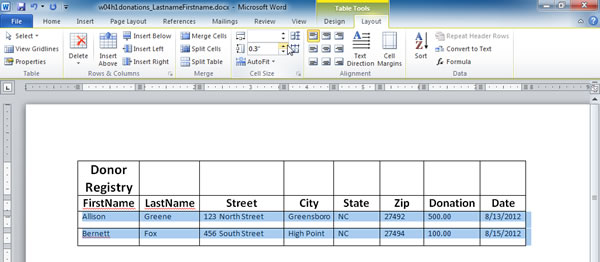 Copyright © 2011 Pearson Education, Inc. Publishing as Prentice Hall.
9
[Speaker Notes: When you create a table, Word builds evenly space columns. Often adjustments are needed to the row height or the column width so that the data fits and does not wrap within the cell. The first table shown here displays the data wrapped in the cells, making it difficult to understand. Select the column or row that needs adjustment, and increase or decrease the measurement number as needed in the Table Column Width box or the Table Row Width box.]
Formatting a Table
Table Tools Design
More
Shading
Borders
Styles
Live Preview
Copyright © 2011 Pearson Education, Inc. Publishing as Prentice Hall.
10
[Speaker Notes: Borders and shading can be used to enhance the looks of the table. Borders are the lines around each cell of the table. Shading places a background color within a cell or group of cells. For instance, you may shade the heading of the table to make it stand out from the data. Borders and Shading commands are available on the Home tab, as well as Table Tools Design tab. 

Predefined table styles that contain borders, shading, font sizes, and other attributes are available on the Table Tools Design tab. Click anywhere in your table and then click a style from the Tables Styles gallery. A Live Preview will display the style on your table when you hover the mouse pointer over the style in the gallery. These styles can be modified to make the table uniquely yours.]
Table Position and Alignment
Properties
Cell alignment options
Text Direction
Cell Margins
Table alignment 
options
Custom indent
Text wrapping 
options
Copyright © 2011 Pearson Education, Inc. Publishing as Prentice Hall.
11
[Speaker Notes: The position of a table between the left and right margins of the document is table alignment. By default, tables are left aligned. Click Properties in the Table group on the Table Tools Layout tab to display the Tables Properties dialog box, shown here. 

You can also choose from two text wrapping options on the Tables Properties dialog box. This enables you to place text next to a smaller table so you will not waste space in the document.

The alignment of data within the cells can also be controlled. You can align the text in many different horizontal and vertical combinations using the Align commands in the Alignment group of the Table Tools Layout tab. The options include Align Top Left, Align Center, Align Bottom Right, and more. The Text Direction command rotates the text so it displays sideways. 

An additional alignment command, the Cell Margins command, enables you to change the margins within each cell or between the cells of the table. This setting improves readability and keeps the data from looking squeezed together.]
Sorting and Applying Formulas
Sorted by date
Formula calculates total
Copyright © 2011 Pearson Education, Inc. Publishing as Prentice Hall.
12
[Speaker Notes: Word can perform simple tasks that are typically performed in a spreadsheet. You can sort the data in the table, and perform simple mathematical calculations on the data, as shown here. The entries are sorted into order by the dates, based on the Date column of the table. The total amount of donations is calculated by a formula in the cell at the bottom of the Donations column.

The discussion of applying formulas continues on the next slide.]
Calculate with Table Formulas
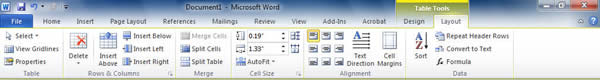 Formula
G3
G12
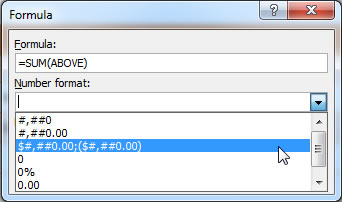 Formula to calculate total
Number format
Copyright © 2011 Pearson Education, Inc. Publishing as Prentice Hall.
13
[Speaker Notes: Columns in Word, as well as the spreadsheet application Excel, are labeled from left to right with letters. Rows are numbered. Where a row and a column intersect, the cell is identified by a cell address that includes the column letter and the row number. Consider the first donation amount shown in the table. The cell holding the 500.00 donation amount is identified as cell G3, because it is on the seventh column of the table, the G column, and it is in the third row from the top. The cell address for the 20.00 donation, at the bottom of the column, is G12. 

The Formula command, on the Table Tools Layout tab, is used to place the calculation in the table. Click the cell that will hold the results, click the Formula command, and then type the formula into the Formula dialog box, using the cell addresses. You can also specify the Number format for the answer. In this example, you see the formula that was used to calculate the total shown on the previous slide. It is better to use the Formula command than to use a calculator to figure out the answer because if data is changed, added, or deleted, it is easy to recalculate by right-clicking the formula and selecting Update Field to display the new results.]
Sort Data
Sorted in ascending order by date
Copyright © 2011 Pearson Education, Inc. Publishing as Prentice Hall.
14
[Speaker Notes: As you saw on a previous slide, data in tables can be sorted to make it easier to understand. Data can be sorted in ascending order, from A to Z or 0 to 9, or descending order, from Z to A or 9 to 0. You can also combine the sort order within the table and, for example, sort an employee table by department and last name. 

In the table shown here, the first two rows of the table are the title and header, and not included as part of the data to sort. The last row, where the total is located is also not included in the sort data.

Details on sorting continue on the next slide.]
Sorting Data (continued)
Sort by list
Header row selected
Table data selected
Copyright © 2011 Pearson Education, Inc. Publishing as Prentice Hall.
15
[Speaker Notes: Begin the sorting process by selecting the rows to be sorted. As shown here, the data selected includes the header row. Click Sort in the Data group on the Table Tools Layout tab to display the dialog box. Select the direction and sort criteria. Since the header row is included, click Header row at the bottom of the dialog box. This will omit the header row in the sort, but places the header row names in the Sort by list for easy identification. 

If you add, delete, or change data in the table, click the Sort command again to rearrange the data to the sort order you specified.]
Convert Text to Table
Table
Number of columns
Copyright © 2011 Pearson Education, Inc. Publishing as Prentice Hall.
16
[Speaker Notes: Text can be converted to a table after you have typed it into the document. For example, you have typed a list with two items per line separated by a tab and realize that it would look better sorted. Select the text, and click Table on the Insert tab. Click Convert Text to Table, select the number of columns and rows, the AutoFit behavior, and the method for separating the text. You can also convert a table to text.]
Mail Merge
Merge fields
Copyright © 2011 Pearson Education, Inc. Publishing as Prentice Hall.
17
[Speaker Notes: Mail merged documents are common in today’s business world and beyond. You may have received a personalized form letter from your college, bank, or other business, which is an example of a mail merged document. Mail merged documents can save you time if you need to create a personalized letter, invitation, or other document to send to a group of people. Mail merge is a process that combines content from a main document, such as the letter shown here, with a data source, such as a database or spreadsheet. 

Notice the field names both in the salutation of the letter, as well as the body of the letter in this example. Instead of a person’s name, like Sue Millard, you see the words First Name. Instead of a dollar amount for the donation and date, you see the words donation and date. These are fields. When the merge is complete, this document, which is the main document, will produce letters that contain the person’s address, name, donation amount, and the date of donation in the appropriate places, for everyone in the data source.

The discussion on the concepts of the mail merge process continues for the next few slides.]
Mail Merge (continued)
Fields to merge
Copyright © 2011 Pearson Education, Inc. Publishing as Prentice Hall.
18
[Speaker Notes: This figure shows the data source file that will be merged with the letter on the previous slide. Notice that the field names FirstName, Donation, and Date, appear exactly as they did in the main document. When the main document and this data source are merged, 10 personalized letters will be produced.]
Mail Merge (continued)
Copyright © 2011 Pearson Education, Inc. Publishing as Prentice Hall.
19
[Speaker Notes: Shown here are two of the ten letters after the mail merge has been completed. So to recap the process, you start with a main document and a data source. The main document is the letter or other document that you wish to personalize. The data source is the list of people, addresses, amounts, and so on that will flow into the main document to produce the personalized communications. You can mail merge letters, envelopes, e-mail, and other documents using the techniques discussed in the next few slides.]
Selecting a Main Document
Categories of documents
Wizard
Copyright © 2011 Pearson Education, Inc. Publishing as Prentice Hall.
20
[Speaker Notes: Begin the mail merge process by selecting the main document containing the information that stays the same for all recipients. This document will have merge fields that serve as placeholders for the variable data that will be inserted from the data source. You can use an existing document or create one from a blank document. 

Click Start Mail Merge in the Start Main Merge group on the Mailings tab. You can choose from several categories of documents, as shown here, or use the Step by Step Mail Merge Wizard which makes the process of setting up the mail merge easier.]
Using the Wizard
Directions
Next
Previous
Copyright © 2011 Pearson Education, Inc. Publishing as Prentice Hall.
21
[Speaker Notes: After you click Step by Step Mail Merge Wizard, the Mail Merge pane appears on the right side of the window, giving you step-by-step directions and explanations. As you complete each step, click Next at the bottom of the pane to continue to the next step. To return to a step to correct an error, click Previous.

You can also set up the mail merge without the wizard, making selections from the Mailings tab to complete the process.]
Selecting Recipients
Fields
Header row
Record
Copyright © 2011 Pearson Education, Inc. Publishing as Prentice Hall.
22
[Speaker Notes: After selecting the type of document, you create or select a list of recipients. The data in this data source file might include the first name, last name, address, city, state, ZIP code, phone number, and e-mail address. These pieces of data are known as fields. All of the fields that comprise a person’s information are known as a record, which is a group of related fields. The Excel spreadsheet, shown here, is an example of a data source that could be used in a mail merge. 

The first row of a data source is called the header row. It identifies the fields in the remaining rows. Each of the rows following the heading row is a record. All of the records have the same type of information, such as name, address, phone number and e-mail address. Note that other data sources can have different fields, different numbers of records, and not all of the fields or records must be used by the mail merge process.  

Data sources can be a variety of different file types. You can use a Word document that contains the information in a table, an Access database, an Excel spreadsheet, or even your Outlook Contacts as the data source.]
Create a Data Source
New record
New Entry
Delete Entry
Customize Columns
Copyright © 2011 Pearson Education, Inc. Publishing as Prentice Hall.
23
[Speaker Notes: If you do not have a data source, you can create one in Word. Click Select Recipients in the Start Mail Merge group on the Mailings tab, and then click Type New List. The dialog box shown here displays the most commonly used fields for a mail merge. If the fields shown do not fit your needs, you can add or delete the fields using the Customize Columns button. Type the information for each record into the row and click New Entry to display another row for the next record. You can also delete a row if it is not needed. When you click OK, the Save Address List dialog box will open and request a file name and location in which to store the file. The file saves with a .mdb extension.]
Editing a Data Source
Edit Recipient List
Name of Data Source
Edit
Copyright © 2011 Pearson Education, Inc. Publishing as Prentice Hall.
24
[Speaker Notes: The data source created and selected as the recipient list for the mail merge can be edited as needed. The editing can include adding new records, as shown here, or you can delete records from the source. Click Edit Recipient List in the Start Mail Merge group on the Mailings tab. Click the Data Source name in the dialog box that displays. Click Edit, and the Edit Data Source dialog box displays. Select the field requiring editing and made the changes. Click New Entry to add new records to the data source. To delete a record, select the record and click Delete Entry.]
Using an Excel Worksheet
Select Recipients
Excel Files
Copyright © 2011 Pearson Education, Inc. Publishing as Prentice Hall.
25
[Speaker Notes: Often the data you need to use for the data source will be available in an Excel file. An Excel worksheet is comparable to a table in Word with a header row and records stored as rows of the worksheet. Click Select Recipients in the Start Mail Merge group on the Mailings tab, and then click Use Existing List. The Select Data Source dialog box displays so that you can browse for the Excel worksheet file. Change the type of file to display to Excel Files, select the directory or storage device on the computer, click the file name, and then click Open. Excel worksheets have the extension of .xlsx or .xls.]
Using an Access Database
Field names
Data in table format
Copyright © 2011 Pearson Education, Inc. Publishing as Prentice Hall.
26
[Speaker Notes: Databases, such as Microsoft Access, store large amounts of data. The data is stored in tables which make it accessible for mail merging with Word documents. You may use a database table as a data source, or perform a query of the database to use as the data source. A query will include only the data that meets your search criteria. 

A database table is shown here. Notice the field names are available in the header row of the table. The next slide discusses selecting data from a table or a query.]
Database Tables and Queries
Query results
Database table
Copyright © 2011 Pearson Education, Inc. Publishing as Prentice Hall.
27
[Speaker Notes: To select an Access data source, click Select Recipients on the Start Mail Merge group of the Mailings tab, and then click Use Existing List. You can select to use a database table or a query as a source of data as shown here.

Using a query to extract data from a table saves time and includes only the fields you need. It is important that your query be written so that you are certain to extract all of the information you need from the database.]
Match Fields with Database
Database fields
Match Fields
Fields in the recipient list
Copyright © 2011 Pearson Education, Inc. Publishing as Prentice Hall.
28
[Speaker Notes: On occasion, the field names in the Access database may be different from the field names in the Word document. For instance the database may list the first name field as FName, while the document may list this field name as FirstName. You can use the Match Fields command in the Write & Insert Fields group of the Mailings tab to link the Word document fields and the Access database fields. 

This graphic shows a number of unmatched fields, but notice that the Address field from the database is being matched appropriately to the Street field in the recipient list.]
Sorting and Filter Records
Remove check to omit recipient
Sort
Filter
Additional options
Copyright © 2011 Pearson Education, Inc. Publishing as Prentice Hall.
29
[Speaker Notes: There are many reasons why you may want to sort the records in the data source before merging them with the main document. For example, if you are creating mailings, the post office may give you a discount if the letters are sorted by ZIP code. By sorting the data source, your letters will print in the order you specify and you won’t have to sort them by hand. 

A filter enables you to specify certain conditions that must be met for records to be included in the mail merge. For example, you may want to filter records that only have a mailing address of California. You can also remove the check from in front of recipients you do not want to include in the merge, but you would not want to do this on a large data source file. 

Click Edit Recipient List in the Start Mail Merge group on the Mailings tab to display the Mail Merge Recipient dialog box, shown here. You can sort or filter the records in the data source. As you can see, there are also options to set up a criteria for validating the recipient records to make sure they contain valid data. You can search for a record in the recipient data source. You can also view duplicate records in the source data file so that you do not send the same person two of the same documents.

The next slide focuses on sorting the recipient list.]
Sorting the Data Source
Sort order
Sort Records
Available fields
Copyright © 2011 Pearson Education, Inc. Publishing as Prentice Hall.
30
[Speaker Notes: The Query Options dialog box, shown here, is displayed when you click Sort on the Mail Merge Recipients dialog box. The Sort Records tab enables you to specify up to three levels for sorting the records. You can specify ascending or descending order on all three fields. As shown here, you can first sort by state, then by city, and finally sort by last name within the city. For instance, the people who live in Columbus, Ohio, would be grouped together and those names would be in alphabetical order.]
Inserting Merge Fields
Available fields in data source
Merge field
Copyright © 2011 Pearson Education, Inc. Publishing as Prentice Hall.
31
[Speaker Notes: When you create a main document for the mail merge, you insert merge fields or placeholders for the data that will come from the data source. The field names in the data source are used as the merge fields. Merge fields display in the document within angle brackets. These entries are not typed explicitly but are entered automatically when you select one of the source data fields that display when you click Insert Merge Field from the Write & Insert Fields group of the Mailings tab, as shown here.]
Merging
Merged fields
Documents merged
Copyright © 2011 Pearson Education, Inc. Publishing as Prentice Hall.
32
[Speaker Notes: After creating the main document and specifying the data source, you are ready to begin the merge process. Click Finish & Merge in the Finish group on the Mailings tab. You can Edit Individual Documents, Print Documents, and Send E-mail Messages at this stage. To create a new document, select Edit Individual Documents. Shown here is one document displayed using the edit option. Use this option to view the pages before printing or saving to ensure that the data flows into the main document correctly, and that you have the correct number of documents. At the bottom of the window, the status bar displays the number of pages, which in this case indicate the number of records that have been processed. Notice that the merge fields now contain the data from the data source file. 

The Print Documents option does not give you a chance to preview the documents before printing. To conserve paper, it is better to use the Edit Individual Documents, and use Print Preview before you print.

Sending merged e-mail is discussed on the next slide.]
Merging to E-mail
Select Recipients
Finish & Merge
Copyright © 2011 Pearson Education, Inc. Publishing as Prentice Hall.
33
[Speaker Notes: When you select the Send E-mail Messages option on Finish & Merge, the dialog box shown here displays. You select a data source for the e-mail addresses. You provide a Subject line, and select a Mail format.  You can select to send the message to everyone in the data source, only the currently selected record, or a range of records. In order to use this option, you must have an e-mail field for the recipients in your data source.]
Summary
Tables organize information, making it easy to read and understand.
Mail merges save time and energy when preparing personalized documents.
Copyright © 2011 Pearson Education, Inc. Publishing as Prentice Hall.
34
[Speaker Notes: Tables are easy to create and manipulate in Microsoft Word. They organize information, helping your readers to understand it more quickly. The data in tables can be sorted and formulas can be created to make basic calculations of numeric data.

Mail merges are accomplished by combining a document and a data source such as a Word table, an Excel spreadsheet, or an Access database. Using merge fields, common in both the document and the data source, personalized documents are created for mailings, e-mail messages, and other uses.]
Questions
Copyright © 2011 Pearson Education, Inc. Publishing as Prentice Hall.
35
[Speaker Notes: Understanding the concepts behind tables and mail merges makes you more efficient and productive as you work with Word. Be sure to ask questions as they arise to further your understanding.]
Copyright
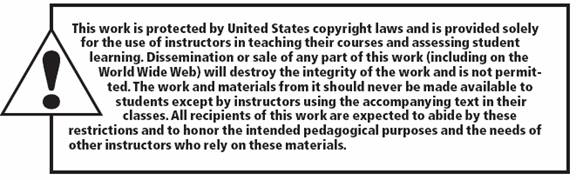 All rights reserved. No part of this publication may be reproduced, stored in a retrieval system, or transmitted, in any form or by any means, electronic, mechanical, photocopying, recording, or otherwise, without the prior written permission of the publisher. Printed in the United States of America.
Copyright © 2011 Pearson Education, Inc. Publishing as Prentice Hall.
36